บทละครพูดเรื่องเห็นแก่ลูก
“ พระขรรค์เพชร ”
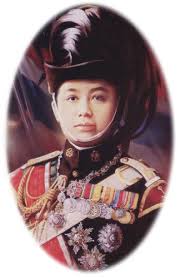 พระราชประวัติ
พระบาทสมเด็จพระมงกุฎเกล้าเจ้าอยู่หัว
			(ทรงพระราชนิพนธ์ ใช้พระนามแฝง พระขรรค์เพชร)       
			ทรงมีพระนามเดิมว่า สมเด็จเจ้าฟ้ามหาวชิราวุธ เป็นพระราชโอรสในพระบาทสมเด็จ พระจุลจอมเกล้าเจ้าอยู่หัว และสมเด็จพระศรีพัชรินทราบรมราชินีนาถ ทรงพระราชสมภพ เมื่อวันที่ ๒ มกราคม พ.ศ. ๒๔๒๓ เสด็จขึ้นครองราชย์เมื่อ พ.ศ.๒๔๕๓ พระบาทสมเด็จพระมงกุฎเกล้าเจ้าอยู่หัว ทรงเป็นนักปราชญ์ (ทรงได้รับการถวายพระราชสมัญญาว่า สมเด็จพระมหาธีรราชเจ้า) และทรงเป็น      จินตกวีที่ทรงเชี่ยวชาญทางด้านอักษรศาสตร์โบราณคดี มีพระราชนิพนธ์ร้อยแก้วร้อยกรองทั้งภาษาไทยและอังกฤษ มากกว่า ๒๐๐ เรื่อง ทรงใช้นามแฝงต่างๆกัน เช่น   อัศวพาหุ รามจิตติ ศรีอยุธยา พันแหลม นายแก้วนายขวัญ ฯลฯ พระบาทสมเด็จพระมงกฎเกล้าเจ้าอยู่หัว เสด็จสวรรคตเมื่อ วันที่ ๒๕ พฤศจิกายน พ.ศ. ๒๔๖๘ รวมพระชนมพรรษา ๔๕ พรรษา
ที่มาของเรื่อง
บทละครพูดมีที่มาจากประเทศทางตะวันตก และเริ่มแพร่หลายในประเทศไทยในรัชกาลพระบาทสมเด็จพระจอมเกล้าเจ้าอยู่หัว แต่ได้รับความนิยมสูงสุดในรัชกาลพระบาทสมเด็จพระมงกุฎเกล้าเจ้าอยู่หัว ซึ่งพระองค์โปรดการละครมาก

		***บทพระราชนิพนธ์นี้ เป็นบทละครพูดที่พระบาทสมเด็จพระมงกุฎเกล้าเจ้าอยู่หัว ทรงพระราชนิพนธ์ผูกโครงเรื่องด้วยพระปรีชาสามารถของพระองค์ และยังเป็นบทละครพูดภาษาไทยเรื่องแรกอีกด้วย***
จุดมุ่งหมายในการแต่ง
เพื่อใช้ในการแสดงละครเพื่อความบันเทิงที่แฝงข้อคิดให้เห็นถึงความรัก  ความเสียสละของพ่อที่มีต่อลูก และการดำเนินชีวิตของมนุษย์
ลักษณะคำประพันธ์
ร้อยแก้ว  บทละครพูดขนาดสั้นมีความยาว ๑ องก์และมีฉากเดียว

		( องก์ หมายถึง ตอนหนึ่งๆในบทละคร แต่ละตอนอาจมีเพียงฉากเดียวหรือหลายฉากก็ได้ )
ละครพูด
หมายถึง  การแสดงที่ตัวละครใช้วิธีพูดล้วนๆ  ไม่มีดนตรีการรำ  การขับร้องประสม  เป็นการแสดงที่ได้รับอิทธิพลมาจากชาติตะวันตก มีการจัดฉากและแต่งกายตามสมัยที่ปรากฏในเรื่อง เช่น ละครพูดเรื่องหัวใจนักรบ ละครพูดคำกลอนเรื่องพระร่วง ละครพูดคำฉันท์เรื่องมัทนะพาธา
		ละครพูดเริ่มขึ้นในสมัยพระบาทสมเด็จพระจุลจอมเกล้าเจ้าอยู่หัว ได้ทรงพระกรุณาโปรดเกล้าฯ ให้มีการแสดงละครพูดสมัครเล่นเป็นครั้งแรก เนื้อเรื่องละครพูดที่แสดงในสมัยนี้ ดัดแปลงมาจากบทละครรำที่รู้จักกันอย่างแพร่หลาย เช่น ลิลิตนิทราชาคริต
บทละครพูดเรื่อง เห็นแก่ลูก”
บทละครพูดเรื่องนี้สันนิษฐานว่าแต่งขึ้นราวปี พ.ศ. ๒๔๕๓ – ๒๔๖๘ซึ่งมากกว่า ๙๐ ปี 
บทละครพูดนอกจากจะแต่งขึ้นเพื่อใช้แสดงแล้วยังใช้อ่านได้ด้วย 
การอ่านบทละครพูดให้เข้าใจจึงต้องอ่านอย่างพินิจพิจารณา เพราะในบทละครพูดไม่มีการบรรยายเหตุการณ์ สถานที่ บรรยากาศ ตลอดจนความรู้สึกนึกคิดของตัวละคร มีเพียงการบรรยายฉากและลักษณะของตัวละครอย่างคร่าวๆไว้ตอนต้นเรื่องเท่านั้น เพื่อเสริมบทสนทนาของตัวละคร
ฉะนั้น บทสนทนา”ของตัวละครจึงสำคัญที่สุด
บทละครพูดเรื่อง เห็นแก่ลูก
แม้ว่าบทละครพูดเรื่องนี้จะแต่งขึ้นมากกว่า ๙๐ ปี ความนิยมบางอย่าง ตลอดจนวิธีการใช้คำพูดและกิริยามารยาทอาจจะเปลี่ยนไป แต่สิ่งที่ไม่เปลี่ยน คือ ความรักของบุพการีที่มีต่อบุตร ซึ่งเป็นคุณธรรมสำคัญที่แสดงไว้ในเรื่อง รวมไปถึงความรู้สึกผิดชอบชั่วดีและความรักในศักดิ์ศรี
บทละครพูดเรื่องนี้ยังได้รับการแปลเป็นภาษาต่างประเทศ เช่น ภาษาญี่ปุ่น ภาษาจีน ภาษาเกาหลี ภาษาอังกฤษ ภาษานอร์เวย์ ภาษาฝรั่งเศส ภาษารัสเซีย ภาษาสเปน ฯลฯ เพื่อเป็นการเฉลิมพระเกียรติ์ในวาระฉลองวันพระบรมราชสมภพครบ ๑๐๐ ปีอีกด้วย
เนื้อเรื่อง
นายล้ำมาขอพบพระยาภักดีนฤนาถที่บ้าน ซึ่งพบแต่อ้ายคำคนรับใช้ส่วนพระยาภักดีนฤนาถยังไม่กลับจากการทำงาน   นายล้ำยืนยันจะอยู่รอพบพระยาภักดีนฤนาถ ซึ่งอ้ายคำไม่ค่อยไว้ใจนายล้ำนัก นั่งเฝ้าจนกระทั่งพระยาภักดีนฤนาถกลับจากที่ทำงาน     
		พระยาภักดีนฤนาถจำนายล้ำเกือบไม่ได้เนื่องจากนายล้ำแก่ลงไปมาก เมื่อถามว่านายล้ำมีเหตุผลอะไรในการมาพบตนครั้งนี้ นายล้ำบอกว่า มาเพื่อขอพบลูกสาว คือแม่ลออ ซึ่งเกิดจากแม่นวลภรรยาของนายล้ำ ตั้งแต่นายล้ำถูกจำคุกเกือบสิบห้าปี ก่อนที่แม่นวลจะตายได้ยกลูกสาวคือแม่ลออให้พระยาภักดีเลี้ยงดู และเมื่อนายล้ำทราบว่า แม่ลออจะแต่งงาน จึงคิดจะแสดงตนเป็นพ่อและขอไปอยู่กับลูกสาวด้วย
ซึ่งพระยาภักดีนฤนาถไม่พอใจเป็นอย่างยิ่ง เพราะกลัวว่าแม่ลออจะมัวหมองเนื่องจากมีพ่อเป็นคนขี้คุก จึงเสนอเงินให้นายล้ำตามที่นายล้ำต้องการ  แต่นายล้ำไม่ยอมจึงเกิดการทะเลาะกันอย่างรุนแรง    
		แต่พอดีแม่ลออกลับมาจากข้างนอก เรื่องทุกอย่างจึงสงบลง เมื่อพบหน้าแม่ลออนายล้ำแนะนำตนว่าเป็นเพื่อนเก่าของพระยาภักดี แม่ลออคิดว่านายล้ำคงรู้จักพ่อและแม่ของตน จึงถามถึงเรื่องราวของพ่อแม่ตน ที่เสียชีวิตไปแล้ว  
		นายล้ำเห็นความอ่อนหวานของแม่ลออที่พูดถึงพ่อแม่ของตน และแม่ลออยืนยันว่า ถ้าใครมาบอกว่าพ่อของตนเป็นคนไม่ดีก็จะไม่เชื่อเด็ดขาด เนื่องจากดูรูปแล้ว แม่ลออเชื่อว่าพ่อของตนต้องเป็นคนดี นายล้ำจึงสำนึกได้ และไม่อยากทำลายภาพของพ่อในความรู้สึกที่ดีของแม่ลออ จึงลากลับไปโดยไม่ได้แสดงตนว่าเป็นพ่อ พระยาภักดีนฤนาถจึงให้เงินแก่นายล้ำเพื่อไปลงทุนประกอบอาชีพและได้มอบรูปถ่ายแม่ลออแก่นายล้ำรูปหนึ่ง
“ เห็นแก่ลูก ”
ความเห็นแก่ลูกของนายล้ำ
เมื่อนายล้ำได้พบกับแม่ลออครั้งแรก “ความเห็นแก่ตัว” จึงแปรเปลี่ยนเป็น “ความเห็นแก่ลูก” เพราะนายล้ำได้รับรู้ถึงความรู้สึกของแม่ลออที่มีต่อตนในฐานะที่เป็นผู้ให้กำเนิดที่ทั้งรักและภาคภูมิใจในตัวบิดาแท้ๆแม้จะไม่เคยพบกันมาก่อน จึงทำให้นายล้ำเกิดความละอายใจ รู้สึกผิดชอบชั่วดี และยอมพ่ายแพ้แก่ความรักของแม่ลออ
		นายล้ำจึงมอบความรักของพ่อตอบแทนกลับไปให้แม่ลออโดยไม่เปิดเผยตัวว่าตนเองเป็นบิดาแท้ๆ เพื่อให้แม่ลออได้มีชีวิตที่สุขสบายและไม่เป็นที่รังเกียจของสังคม
ความเห็นแก่ลูกของพระยาภักดีนฤนาถ
“ความเห็นแก่ลูก” ของพระยาภักดีนฤนาถ เริ่มขึ้นเมื่อนายล้ำต้องการแสดงตัวว่าเป็นพ่อแท้ๆของแม่ลออ 
		พระยาภักดีนฤนาถจึงขัดขวางทุกวิถีทาง เพราะกลัวแม่ลออจะอับอายขายหน้าและถูกคนในสังคมรังเกียจจึงยอมจ่ายเงินก้อนใหญ่เพื่อปิดปากนายล้ำ และเมื่อนายล้ำไม่ยอมรับเงินก็ยอมที่จะใช้กำลังต่อสู้  เพื่อแสดงให้เห็นว่า พ่อบุตรธรรมก็รักบุตรบุญธรรมได้มากกว่าหรือเท่ากับบิดาบังเกิดเกล้า
คุณค่าความงามบทละครพูดเรื่องเห็นแก่ลูก
คุณค่าด้านเนื้อหา
๑. โครงเรื่อง
บทละครพูดนี้มีความยาว ๑ องก์  
เริ่มเรื่องด้วยนายล้ำผู้เคยทุจริตต่อหน้าที่จนไปติดคุกกลับมาหา    พระยาภักดีนฤนาถเพื่อทวงสิทธิ์ความเป็นบิดาของแม่ลออ ซึ่งปัจจุบันพระยาภักดีนฤนาถได้ชุบเลี้ยงเหมือนบุตรีและกำลังจะแต่งงาน  พระยาภักดีนฤนาถเกรงว่าแม่ลออจะเสื่อมเสียและต้องทุกข์ใจจึงพยายามกีดกัน เมื่อนายล้ำได้พบแม่ลออ ความดีและภาพที่แสนดีในใจของแม่ลออ ทำให้นายล้ำสำนึกได้และยอมจากไปโดยไม่เปิดเผยตัวตน
๒. ตัวละคร
นายล้ำ (ทิพเดชะ)
ชายวัยกลางคนอายุราว ๔๐ ปี
เป็นคนที่ดื่มเหล้าจัดจึงทำให้มีใบหน้าเหี่ยวย่นแก่กว่าวัย ผมหงอกขาว แต่งตัวปอนๆ ไม่ได้ประกอบอาชีพ และเคยได้รับโทษติดคุกถึง ๑๐ ปี เพราะขายฝิ่น
มีภรรยาชื่อแม่นวล (เสียชีวิตแล้ว) และมีลูกสาว ๑ คนชื่อแม่ลออ
พระยาภักดีนฤนาถ
ชายวัยกลางคนอายุประมาณ ๔๐ ปี
มีกิริยาท่าทางสง่างามเหมาะสมกับเป็นขุนนางผู้ใหญ่
เคยกระทำความผิดเล็กน้อยเกี่ยวกับการฉ้อโกงแต่กลับตัวได้ทันและรับราชการด้วยความซื่อสัตย์จนได้เป็นใหญ่เป็นโต
เป็นผู้อุปการะเลี้ยงดูแม่ลออด้วยความรักเหมือนลูกสาวแท้ๆของตนจนโต
แม่ลออ
เป็นบุตรสาวของนายล้ำกับแม่นวล
ก่อนที่แม่นวลจะเสียชีวิตได้ยกแม่ลออให้กับพระยาภักดีนฤนาถเลี้ยงดู
แม่ลออมีความเคารพรักและบูชาพ่อแท้ๆของตนมาก แม้จะไม่เคยเห็นหน้าก็ตาม เพราะไม่รู้ความจริงว่าพ่อแท้ๆของตนเป็นอย่างไร      รู้แต่เพียงว่าพ่อของตนเสียชีวิตแล้วและเป็นคนดีเลิศทุกๆอย่าง ฉะนั้นแม่ลออจึงมีความรู้สึกที่ดีๆกับนายล้ำมาโดยตลอด
๓. ฉาก
เหตุการณ์ตามเนื้อเรื่องอยู่ในช่วงยุคสมัยรัชกาลที่ ๖ยศถาบรรดาศักดิ์ของข้าราชการจึงยังคงเรียกขานตามยุคสมัยนั้น 

สถานที่  คือ  ห้องหนังสือภายในบ้านของพระยาภักดีนฤนาถ
๔. แก่นเรื่อง
สำนึกของความเป็นพ่อ และความเสียสละของพ่อที่มีต่อลูก
		ไม่ว่าคนผู้นั้นจะเป็นพ่อแท้ๆหรือเป็นเพียงพ่อบุญธรรมก็มีสำนึกของความเป็นพ่อ และมีความเสียสละต่อลูกได้เช่นกัน

ดังจะเห็นได้จากพ่อแบบพระยาภักดีนฤนาถและพ่อแบบนายล้ำที่แม้จะเลวร้ายเพียงใด แต่เพื่อลูกแล้วก็สามารถสละความเห็นแก่ตัวได้
คุณค่าด้านวรรณศิลป์
๑. ลักษณะการประพันธ์
ประพันธ์ด้วยรูปแบบของบทละครพูดร้อยแก้ว
๒. ศิลปะการประพันธ์
๑. ใช้ภาษาเข้าใจง่าย
๒. มีคำอุทานในบทสนทนา
๓. มีการใช้ภาษาในยุคสมัยนั้น
๔. มีการใช้คำทับศัพท์ภาษาอังกฤษ
๕. มีการใช้เครื่องหมายวรรคตอนตามรูปแบบของภาษาอังกฤษ
คุณค่าด้านสังคมและวัฒนธรรม
๑. สะท้อนให้เห็นถึงวัฒนธรรมการแต่งงานว่า มีการรดน้ำอวยพรจากผู้ใหญ่อันเป็นประเพณีการแต่งงานที่ดีงาม และผู้ใหญ่จะมีของรับไหว้ตามประเพณี
๒. ค่านิยมไทยสมัยก่อน สตรีผู้ดีไม่จำเป็นต้องทำงานนอกบ้านและแต่งงานเมื่ออายุยังน้อย 
๓. สังคมไทยสมัยนั้นมีการถ่ายภาพ
๔. สังคมไทยยกย่องชื่นชมการทำมาหากินอย่างสุจริต และถ้าทำผิดกฎหมายจะถูกลงโทษ ผู้ที่ไม่ซื่อสัตย์สุจริตทำผิดกฎหมายจะไม่ได้รับการยอมรับในสังคม
ข้อคิดที่ได้จากเรื่อง
๑. มนุษย์ทุกคนมีความรักลูก เห็นแก่ลูก และยอมเสียสละเพื่อลูก
๒. เมื่อจะเลี้ยงดูผู้ใดควรให้ความรัก ความเมตตา
๓. เลือกประกอบอาชีพที่สุจริตและมีความซื่อสัตย์ในหน้าที่ของตน ไม่โลภ ไม่คดโกง
๔. ไม่ดื่มสุราและไม่ยุ่งเกี่ยวกับสารเสพย์ติดทุกชนิด
๕. ความกตัญญูเป็นเครื่องหมายของคนดี
๖. ผู้ที่กระทำผิดแล้วสำนึกตนได้ย่อมได้รับการสรรเสริญ
แบบฝึกหัด
คำชี้แจง  ให้นักเรียนอ่านบทละครพูดเรื่องเห็นแก่ลูกแล้วจับประเด็น  ดังนี้
๑. นักเรียนคิดว่านายล้ำกับพระยาภักดีนฤนาถมีความเห็นแก่ลูกอย่างไร
๒. ให้นักเรียนสังเกตการใช้คำอุทานในเรื่องเห็นแก่ลูก และอธิบายว่าในปัจจุบันยังมีการใช้คำอุทานเหล่านี้อยู่อีกหรือไม่ หรือมีการใช้ที่แตกต่างไปจากเดิม
…The End…